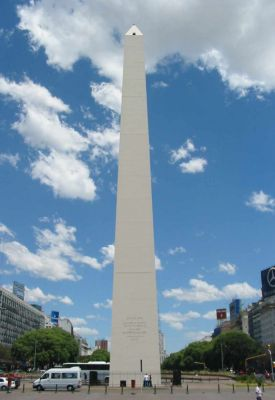 Cómo construir un modelo de riesgo para una red de sucursales.
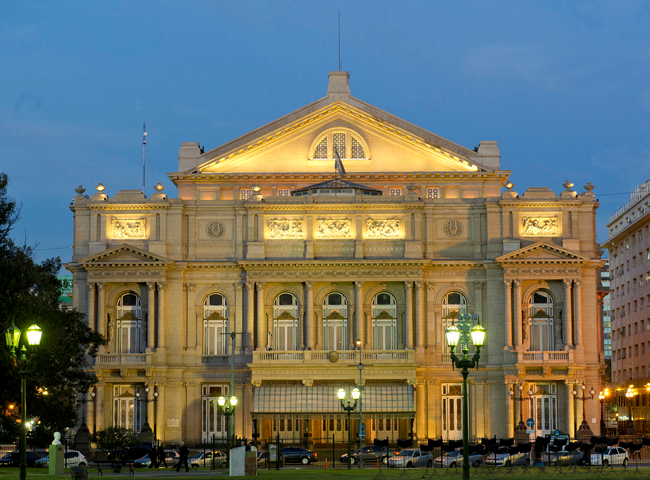 Santiago J. Altman
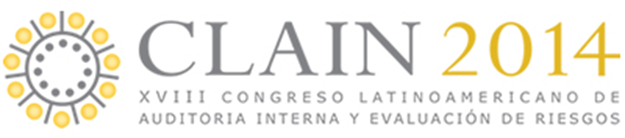 Senior Audit Manager
Industrial and Commercial Bank of China (Argentina) S.A.
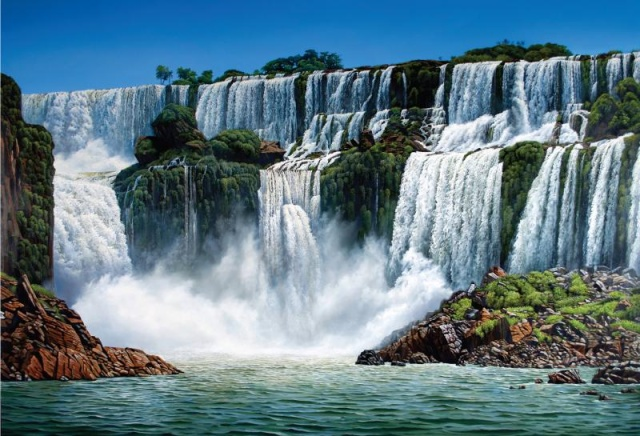 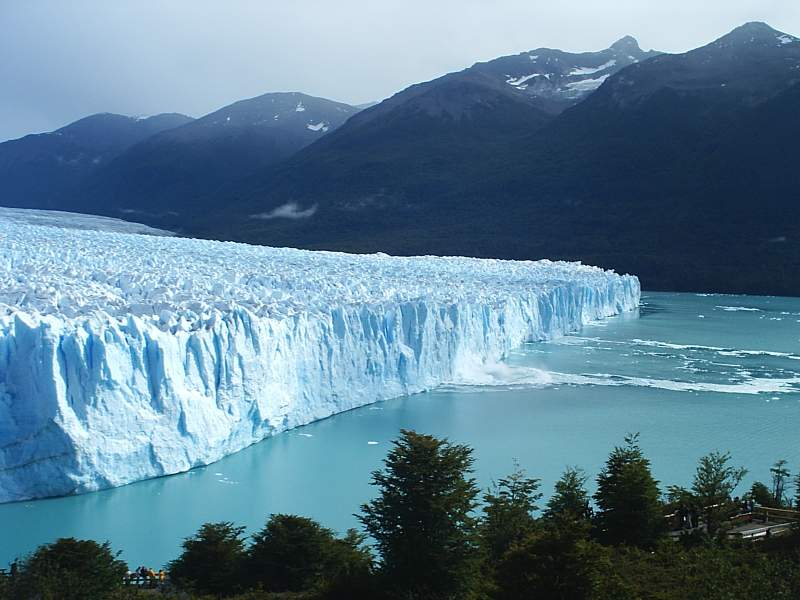 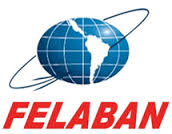 ARGENTINA  2014
15 - 16 de Mayo
Santiago J. Altman
Responsable del portfolio de auditorías de banca mayorista y de inversión, áreas de gestión de riesgo y de soporte administrativo. Cuenta con más de 24 años de experiencia internacional en la práctica de auditoría interna, externa y consultoría.
Miembro del comité de entidades financieras del Instituto de Auditores Internos de Argentina.
Ex ayudante ad-honorem de la materia Auditoría en Facultad de Ciencias Económicas de la Universidad de Buenos Aires (1995 – 2000).
Contador Público, Especialista en Investigación Científica de Delito. Certificado en  la metodología de mejora de procesos Six Sigma (Green Belt).
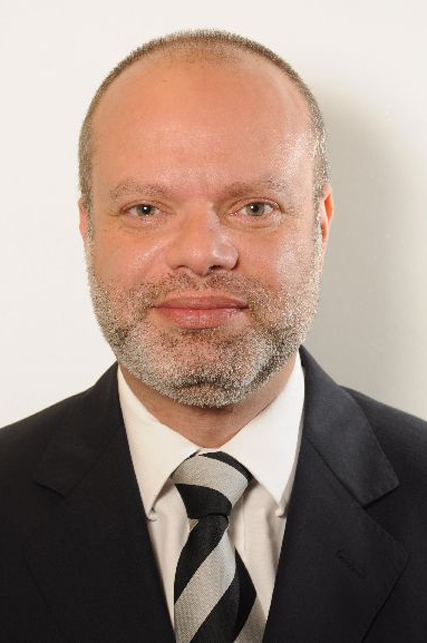 Senior Audit Manager
Industrial and Commercial Bank of China (Argentina) S.A.
Agenda
Introducción
Enfoque de auditoría en ICBC (Argentina)
Propósito y alcance del modelo
Situación del modelo dentro del enfoque de auditoría
Primeros pasos
Visión
Requisitos básicos del modelo
Análisis de costo/ beneficio
Hora de empezar a trabajar
Hoja de ruta
Riesgos capturados por el modelo
Entender las variables
Foco en las variables
Indicadores clave, ejemplos
Hacer las preguntas correctas
Respuestas: secretos del laboratorio
Los resultados
Alcanzando la meta
Distintas miradas
Efectos colaterales
Lecciones aprendidas
Conclusiones
I. Introducción
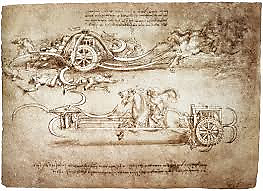 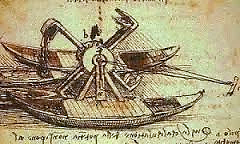 Los que se enamoran de la práctica sin la teoría son como los pilotos sin timón ni brújula, que nunca podrán saber a dónde van.
Leonardo Da Vinci
A. Enfoque de auditoría en ICBC (Argentina)
Enfoque de auditoría
B. Propósito y alcance del modelo
Optimizar los recursos de auditoría en función del riesgo de cada sucursal para definir la cantidad de sucursales a visitar por año y la prioridad de visita mediante la medición objetiva y sistemática de su riesgo.

Evitar la previsibilidad de visita y generar un estado de vigilancia permanente en el cumplimiento de los controles establecidos.
C. Situación del modelo dentro del enfoque de auditoría.
Auditoría continua
A
Reportes mensuales / trimestrales
Reporte de auditoría sucursal
¿Es justa la calificación?
Calificador
¿Cómo auditar?
Programas de trabajo
Reporte Anual (Banco)
¿Cuántas sucursales visitar por año? 
¿Cuándo debo visitar la sucursal?
A
Tablero de riesgo
¿Qué hacen las sucursales?
¿Límites?¿Qué auditar?
Matriz causa efecto
¿Cuán significativo es el riesgo de la red en relación al banco?
Modelo riesgo y frecuencia
No vemos las cosas como son, las vemos como somos.
El Talmud
II. Primeros pasos
A. Visión
B. Requisitos básicos del modelo
C. Análisis costo/  beneficio
Utilización de datos:
Existentes.
Confiables.
De producción frecuente y sostenible en el tiempo.
III. Hora de empezar a trabajar
A. Hoja de ruta
B. Riesgos capturados por el modelo
C. Entender las variables
Continuas

Discretas
Binarias, incluyendo las de requisito de calidad (pasa o no pasa).
D. Foco en las variables
Definir qué hace al riesgo y dividirlo por los tipos que lo componen.
Establecer cuáles son los factores  del tipo (indicadores).
Evaluar y definir ponderadores del tipo y factores.
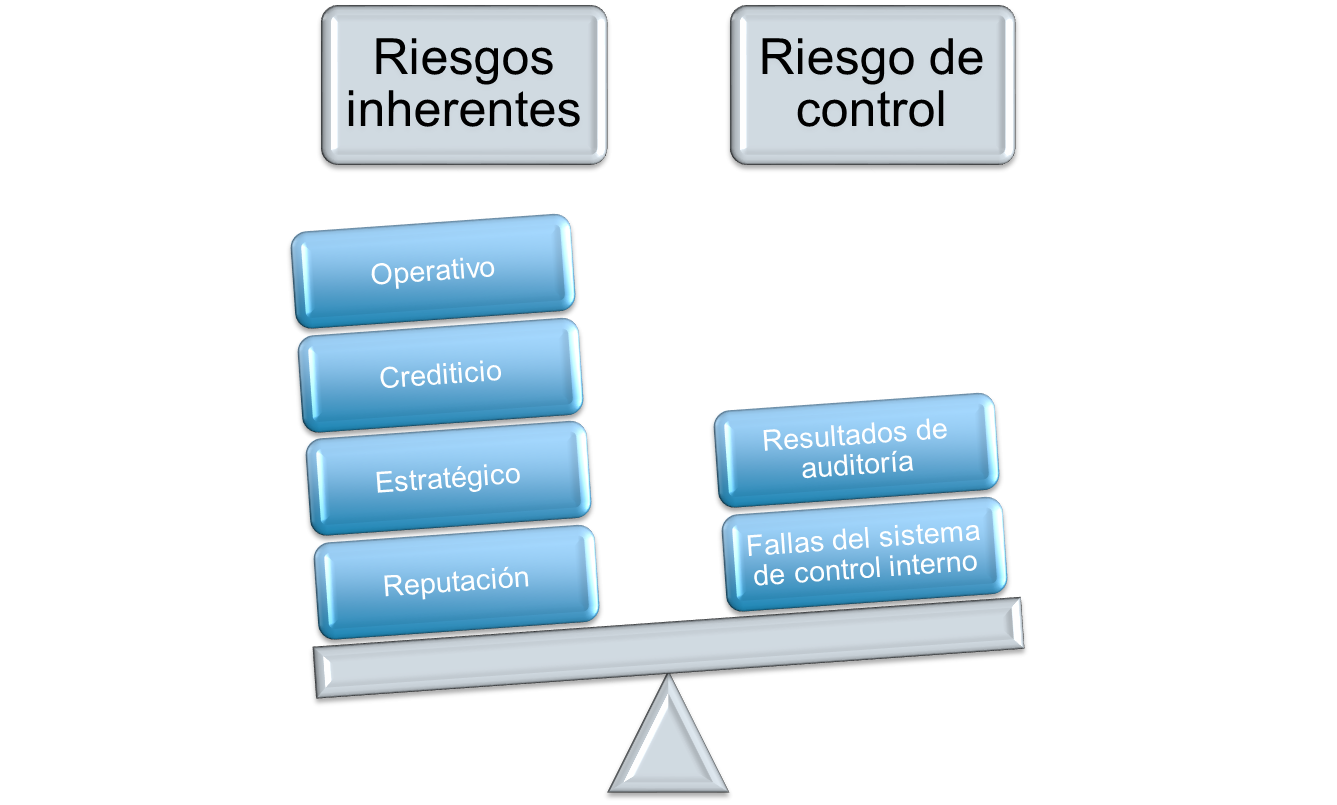 E. Indicadores clave: ejemplos
Variaciones en número de clientes. 
Grado de insuficiencia de capacidad operativa. 
Indisponibilidad de sistemas.
Pérdidas operacionales / activos.
Si la sucursal tiene empleados que no se tomaron el mínimo de días de vacaciones.
Tasa de ausentismo.
Créditos problemáticos / créditos.
% de depósitos sobre el total de la red. Retorno sobre activos.
Productos vendidos por sucursal (sólo si existen sucursales que venden productos diferenciales o si tienen oficiales para clientes de alta renta).
Sumarios administrativos realizados.
F. Hacer las preguntas correctas
G. Respuestas: secretos del laboratorio
G. Respuestas: secretos del laboratorio
G. Respuestas: secretos del laboratorio
La puntuación óptima por simpleza y poder de discriminación es asignar a los valores del factor de riesgo, de acuerdo su posición en la distribución, los siguientes puntajes:
1
3
9
G. Respuestas: secretos del laboratorio
Valor de riesgo del tipo = suma del producto del valor estandarizado * % del factor * ponderador asignado al tipo.
1
3
9
IV. Los resultados
A. Alcanzando la meta
Valor de riesgo de la sucursal: determinar el valor de riesgo de la sucursal agregando todos los tipos de riesgo.
Construir la serie del valor de riesgo de sucursal y analizarlo  como un factor de riesgo más.
Asignar a cada sucursal la calificación de riesgo alto, medio o bajo.
A. La primera foto del modelo
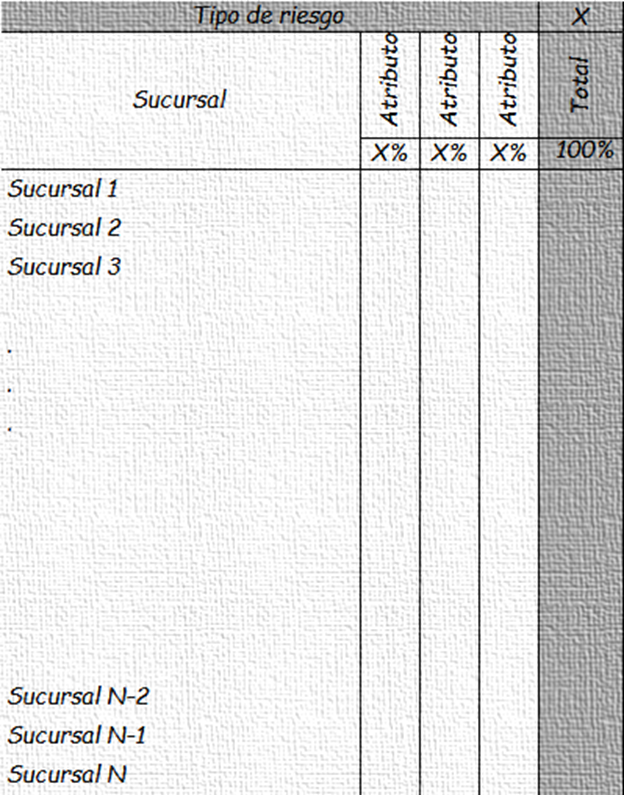 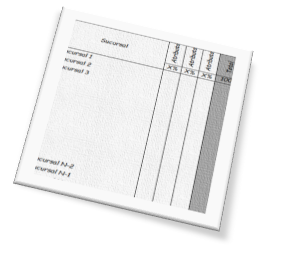 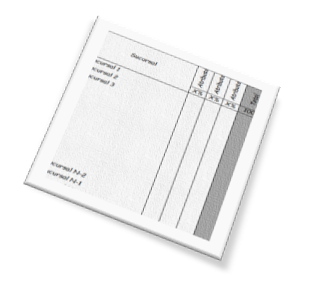 Se calificaron 29 indicadores de riesgo para 87 sucursales = 2523 calificaciones asignadas.
B. Distintas vistas
C. Efectos colaterales
En conjunto con el enfoque de auditoría continua se incrementó la percepción de control. 
Influenció a la gerencia de sucursales y de tecnología a revisar los términos del acuerdo de servicio de disponibilidad de sistemas y que ulteriormente implicó la revisión de contratos con proveedores de telecomunicaciones.
Dio soporte a la gerencia de sucursales para validar la razonabilidad del concepto “falla de caja” incluido en los haberes de los cajeros.
Detección de falta de controles de ingreso de datos en un sistema soporte.
El departamento de calidad del banco ideó un tablero de monitoreo de calidad sobre la base del modelo de riesgo.
D. Lecciones aprendidas
Hitos de la implementación del enfoque
Prueba y medición de tiempos nuevos programas de trabajo (PDT). Ajuste de PDT
Prueba y ajuste de parámetros de indicadores.
V. Conclusiones
El desafío del desarrollo de un modelo de riesgo debe tener como base la implementación de una metodología de auditoría continua, o al menos debe ser desarrollada en paralelo.

El modelo es perfectible en el tiempo. No esperar a tener el modelo sino un modelo. El modelo debe ser probado.

El modelo orienta el trabajo de auditoría, no lo reemplaza.
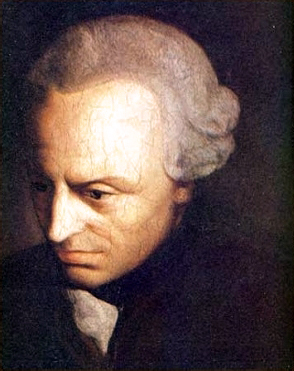 La teoría sin práctica es estéril, la práctica sin teoría es ciega.

Immanuel Kant
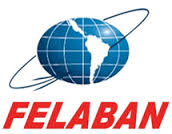 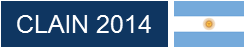 Preguntas y Respuestas
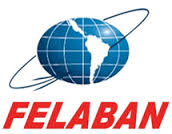 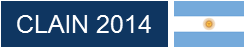 ¡Muchas Gracias 
por su atención!
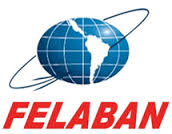 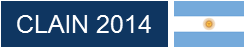